HOW TO WRITE ALMA NORMALIZATION RULES
Steve McDonald
Tufts University
Goals of This Presentation
Define what normalization rules are, why they are important
Describe the basic syntax of normalization rules
Highlight some of the basic normalization actions
Explain how conditions can control the application of rules
Provide tips on writing good rules

Primary Goal:  convince you that you can create and apply normalization rules
What Are Normalization Rules
Rules provide actions to add, remove, or modify MARC fields and subfields
Rules can be applied to a single MARC record or to an entire set of records
Changes can be restricted to records or fields which meet specific conditions

In essence, normalization rules are a very simplified programming language to edit MARC records
DEFINITION: Rules, Files, and Processes
Normalization rule: A set of actions and conditions to modify MARC records
Normalization rule file: A computer file containing normalization rules
Normalization process: An Alma job which can execute normalization rule files

Rules are stored in a file, and executed in a process
Why are Normalization Rulesand Processes Important?How Can They Be Used?
Processes can…
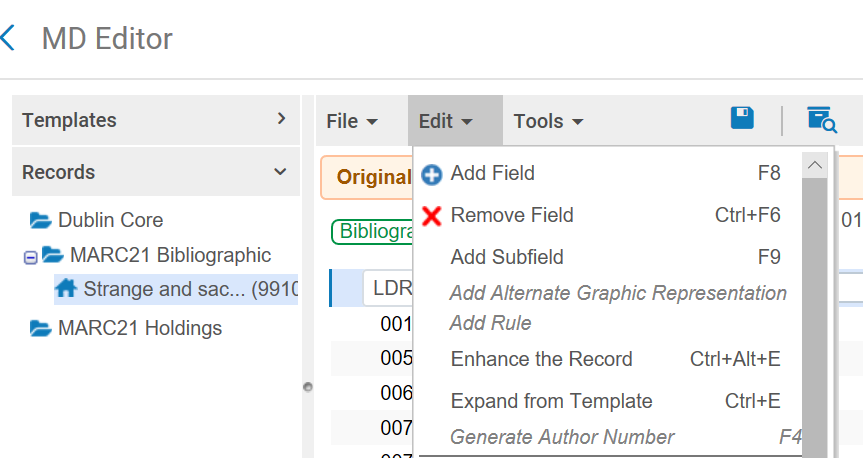 Enhance a record
In Metadata Editor
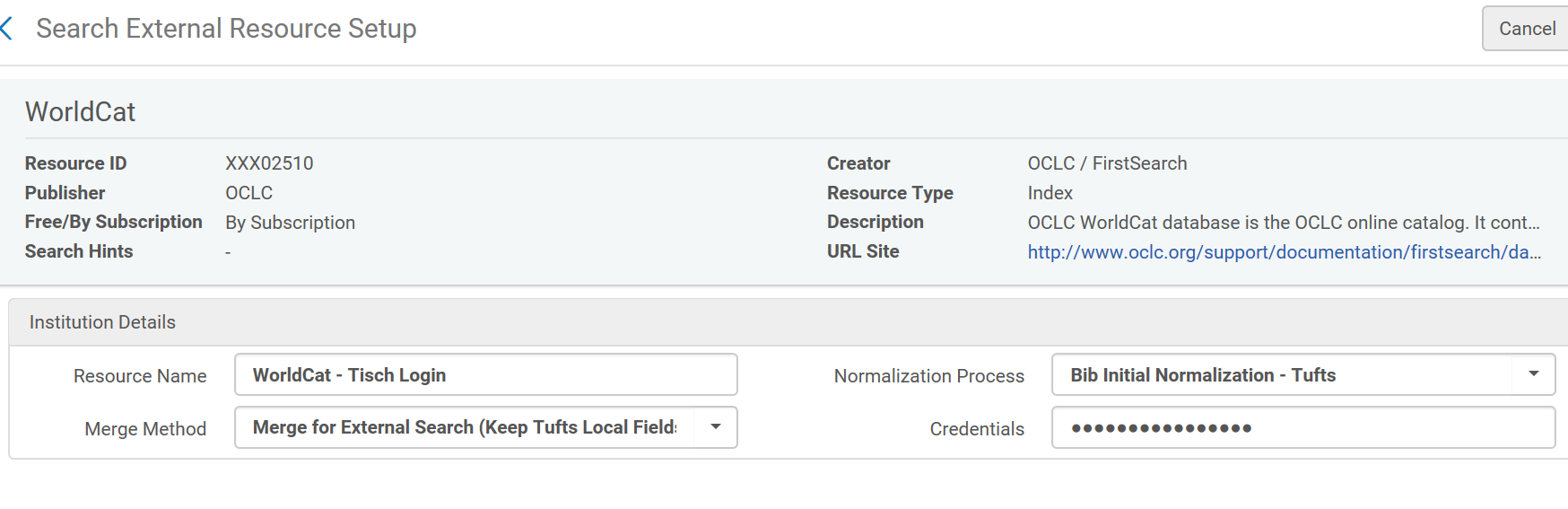 Normalize records imported
via Search External Resources
Modify records exported into Alma
through an integration profile
(e.g. OCLC Connexion)
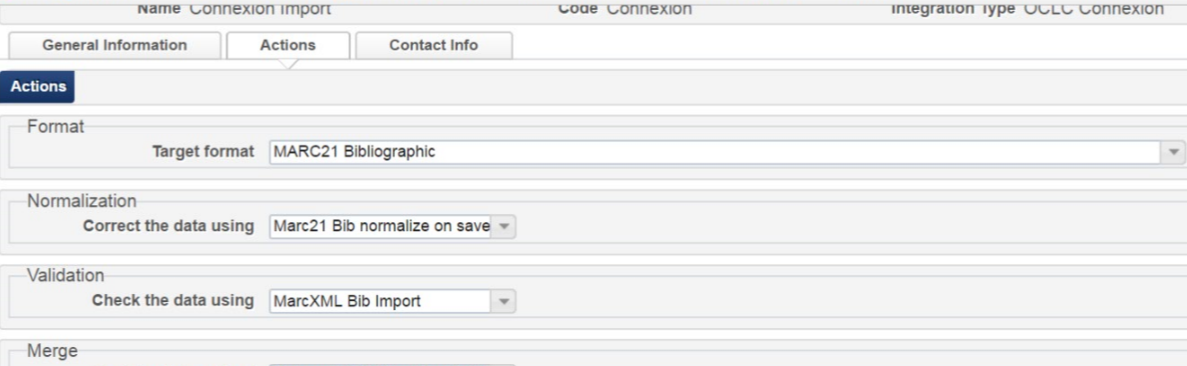 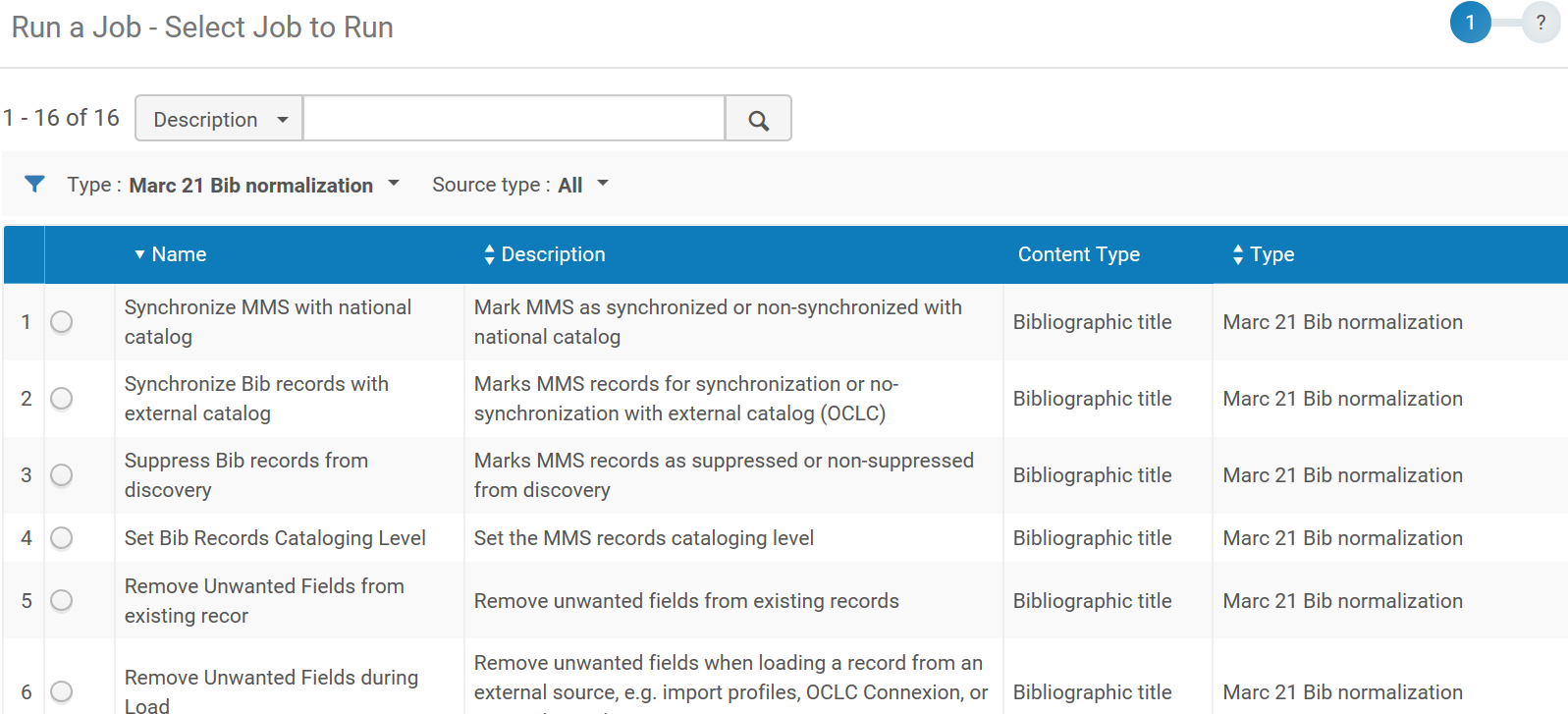 Run as a job on
a set of bib records
Modify holding records with the
Change Holding Information job
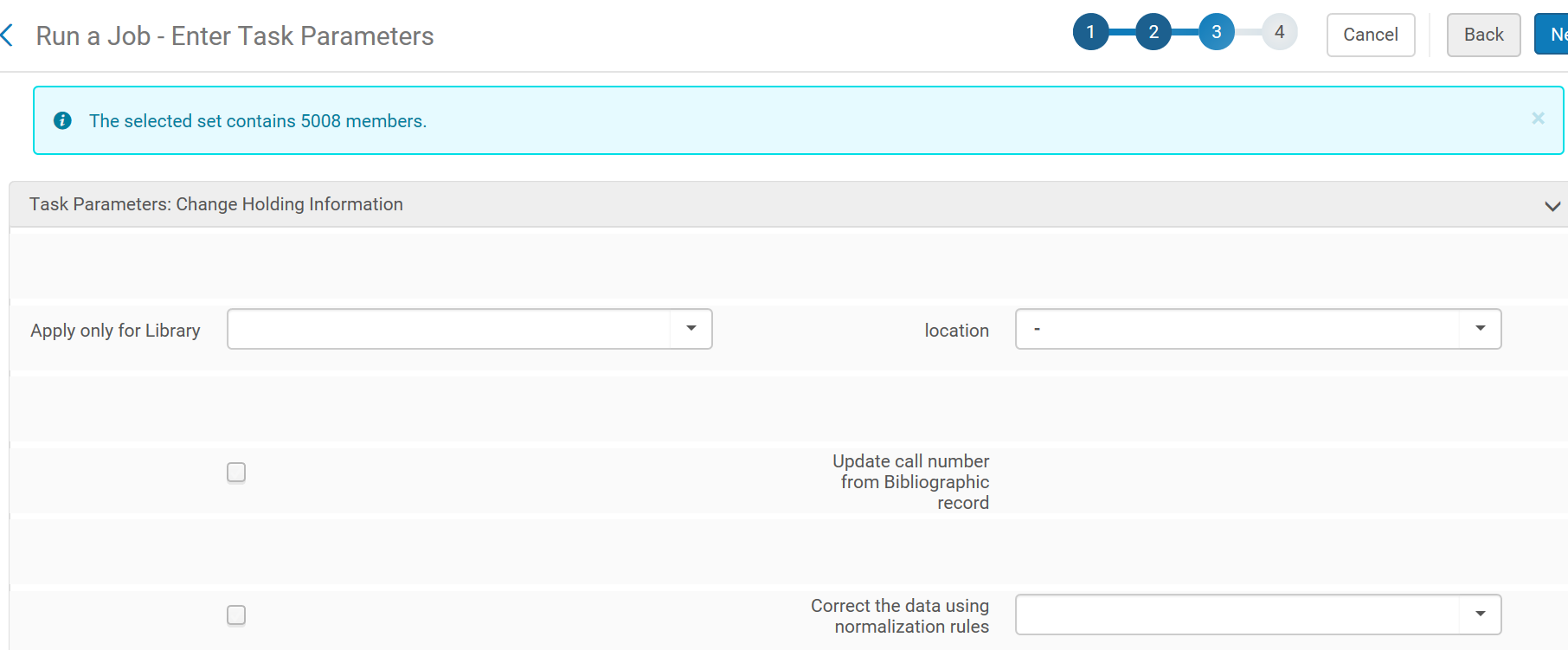 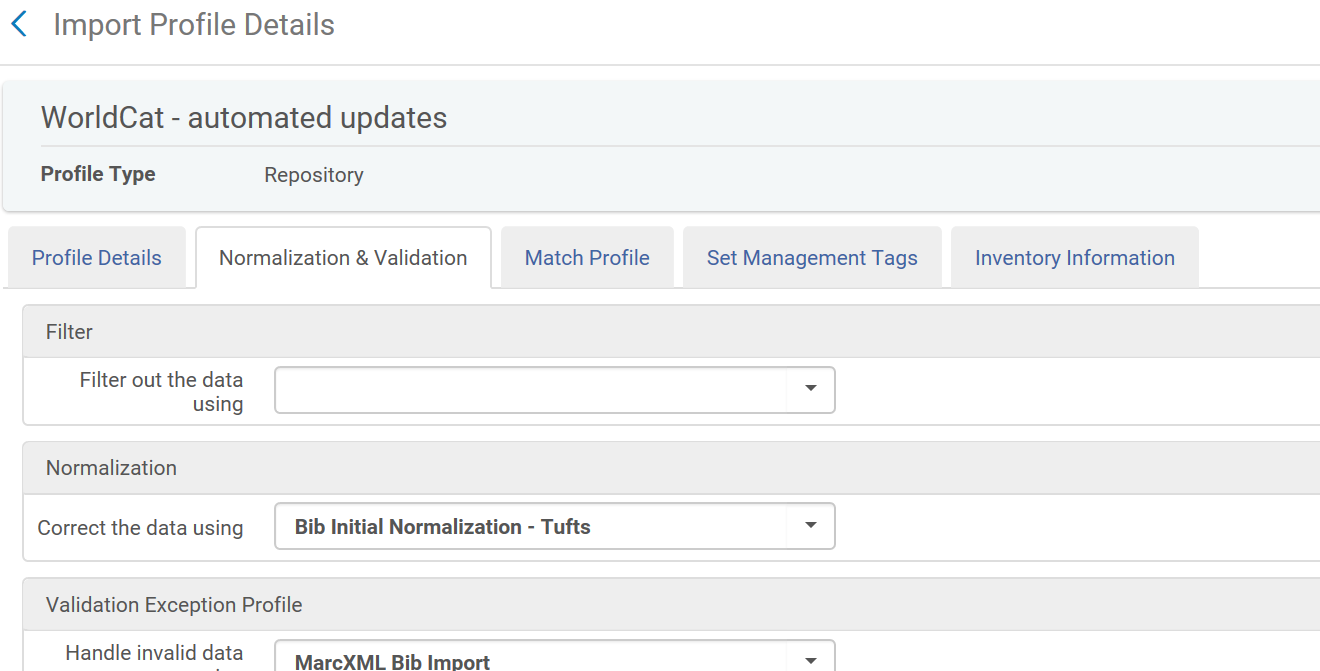 Modify records as they are
imported in an Import Profile
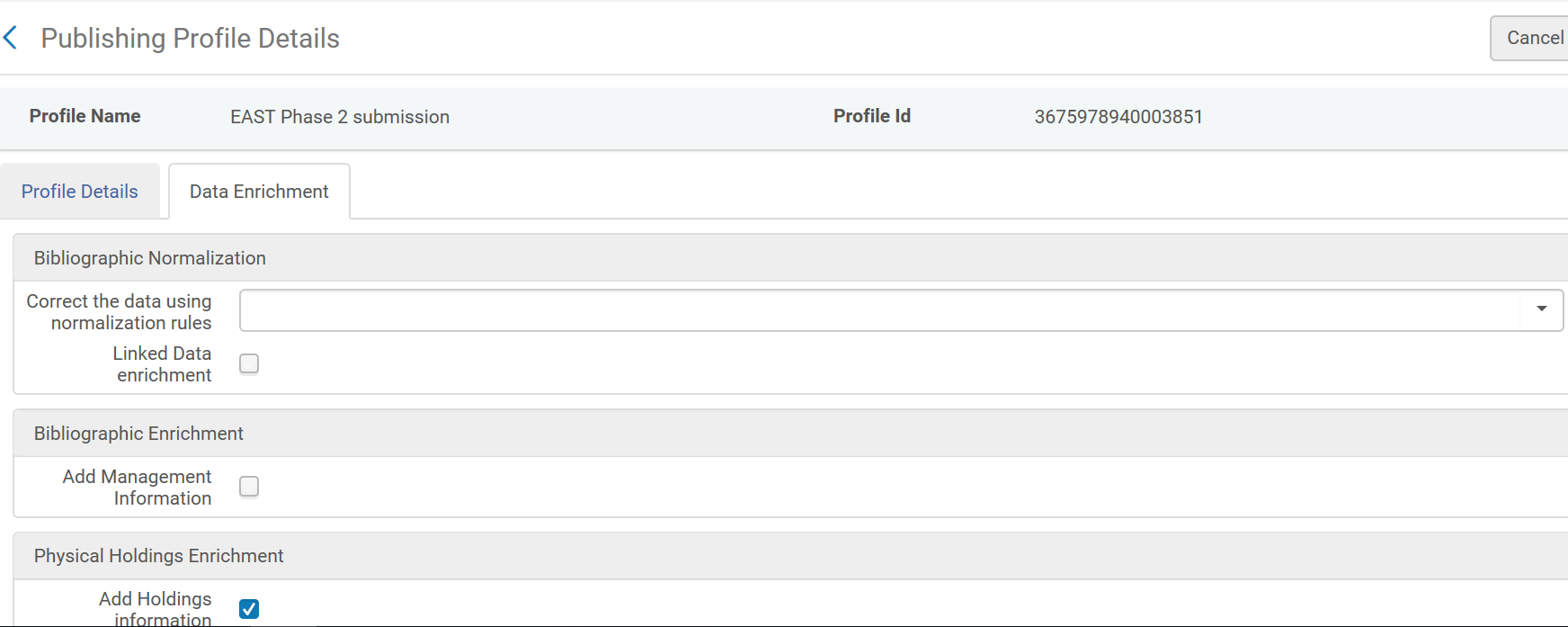 Modify records exported
in a publishing profile
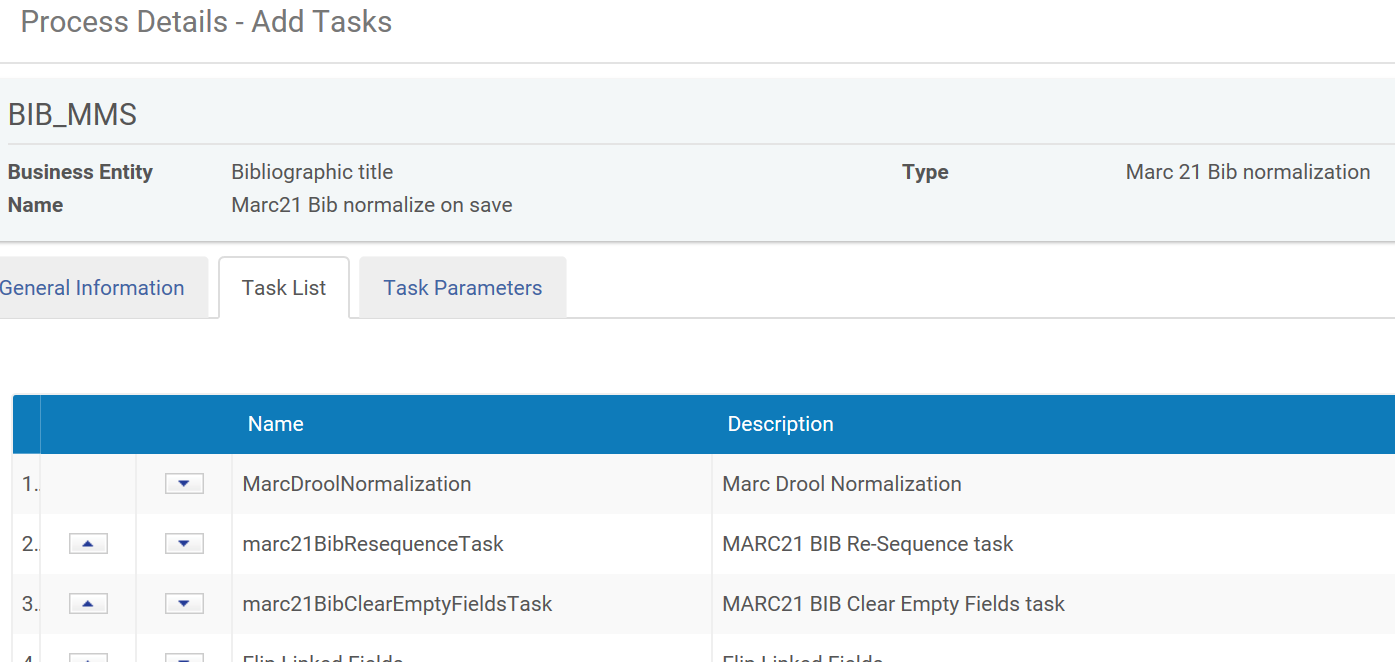 Normalize records every time they
are saved (Normalize on Save process)
Normalization Processes
Processes are created in Metadata Configuration profiles (Configuration > Resources >  Cataloging > Metadata Configuration)
Besides executing normalization rule files, processes can sort MARC fields, calculate brief level, change suppression, and other tasks
Instructions on creating processes are in the Alma documentation:  Alma Online Help > Resource Management > Configuring Cataloging

Due to time limitations, this presentation will focus on writing normalization rules rather than creating processes
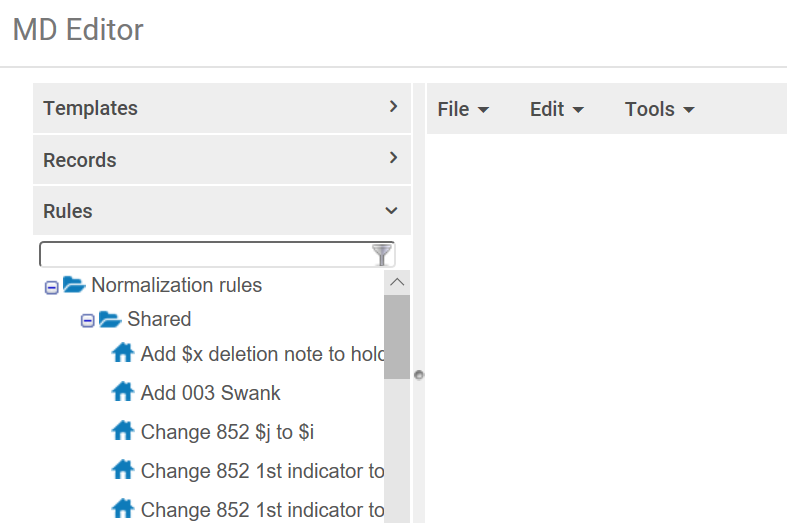 Rules are created
and edited in the
Metadata Editor
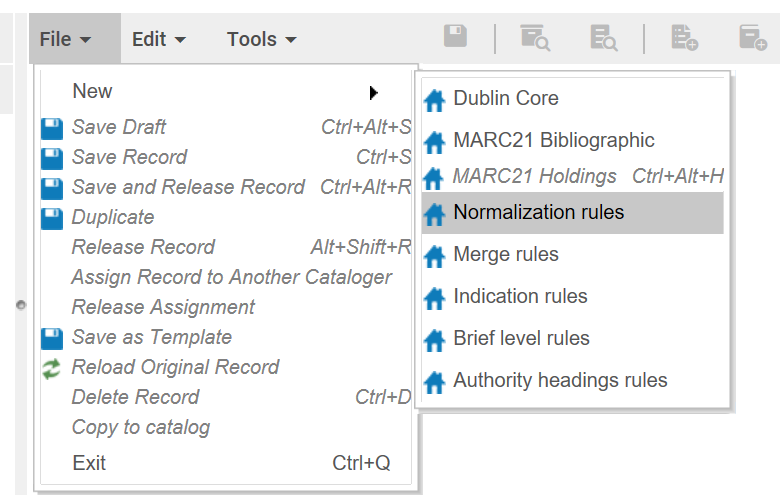 To create a new rule, click
File > New > Normalization rules
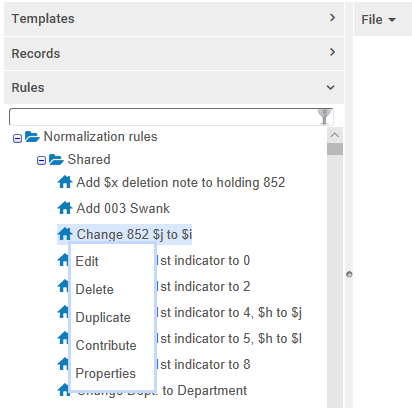 OR, open the
Rules accordion,
click on an
existing rule, and 
select Duplicate
TIP: Duplicating is sometimes easier
File > New > Normalization rule produces a completely blank rule; you have to fill in everything
Duplicating helps by providing the general structure of normalization rules: the initial “rule” statement, “when”, “then”, and “end”
If you are lucky, you can duplicate a rule that already includes commands you intend to use
When duplicating, be sure to edit the Name and Description—you may not be able to change them later!
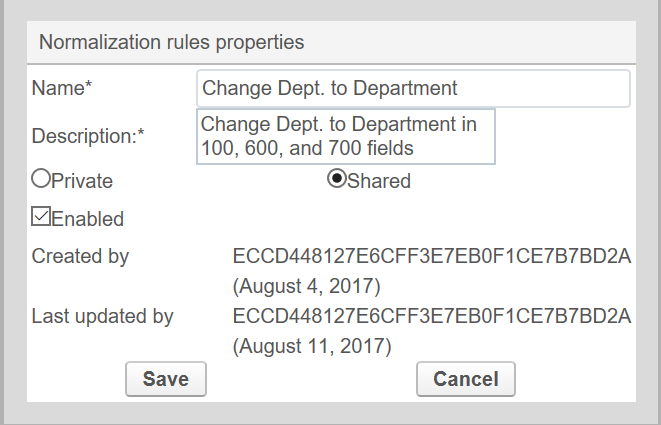 Fill in
Name
and
Description
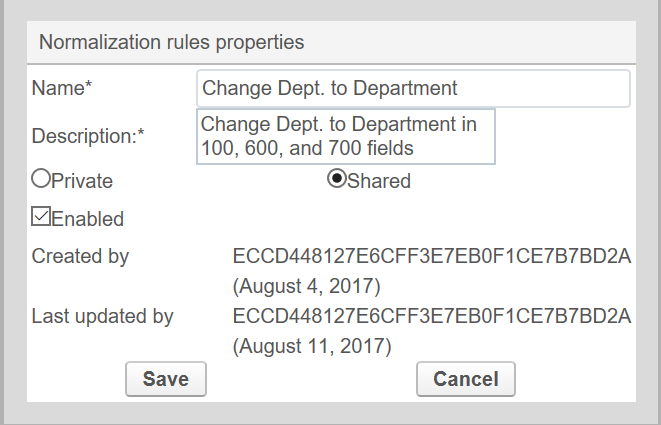 Change from
Private
to Shared
(or wait until
after testing)
Mark the
checkbox
Enabled
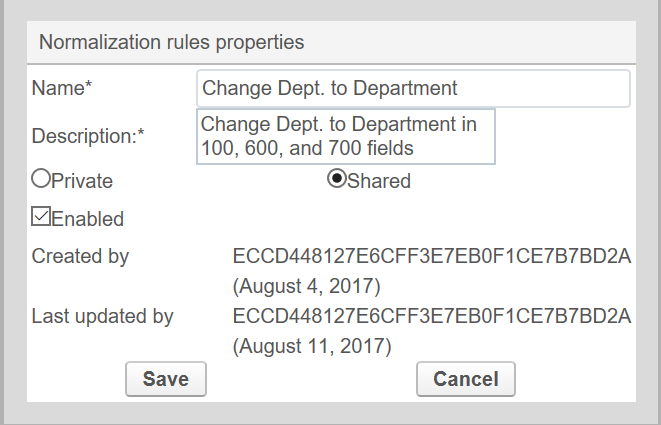 Edit your rule
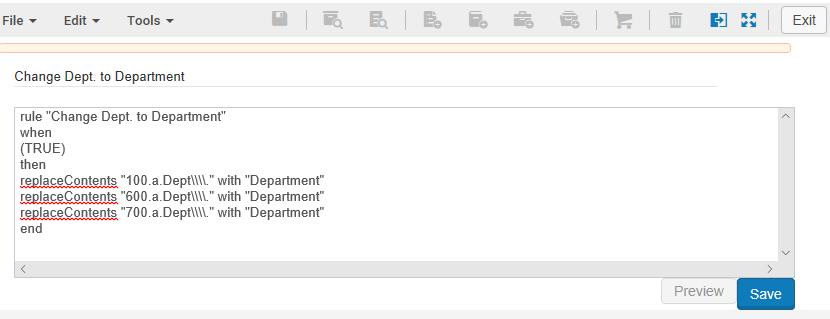 Click Save
Testing the Rule
Do not use a rule that has not been tested!
Sometimes actions don’t work quite the way you think
If several actions work on the same fields, executing them in the wrong order can yield wrong results
There are a few bugs in Alma which can prevent some sets of actions from working the way you expect
If you use conditions, be sure to test all conditions you expect to see in your records
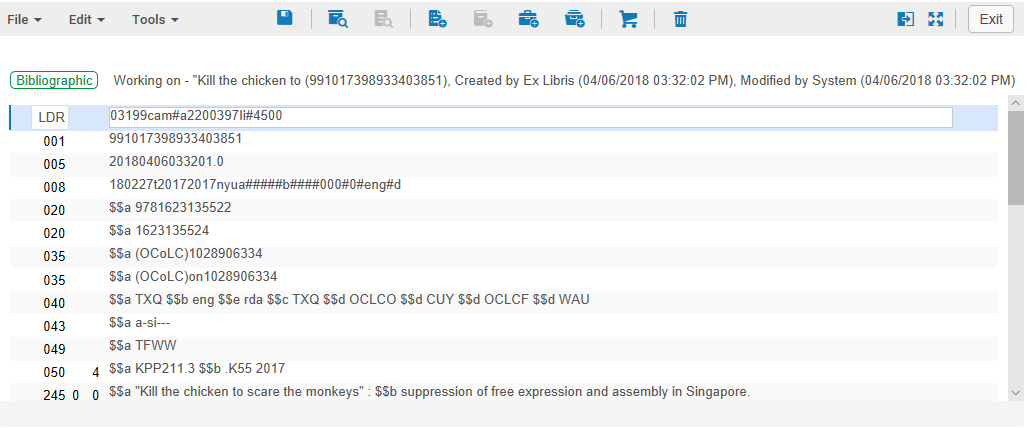 To test a rule…
Open a record in Metadata Editor
Click the Split Editor button
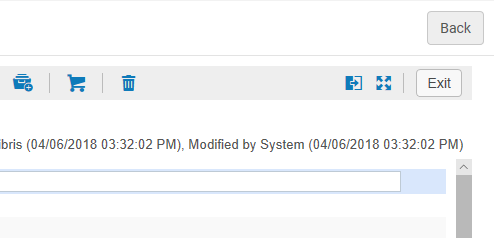 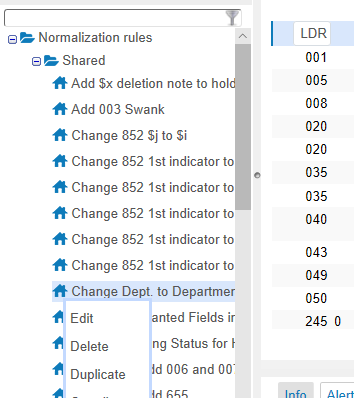 Open the Rules,
click on the rule
to be tested,
and click Edit
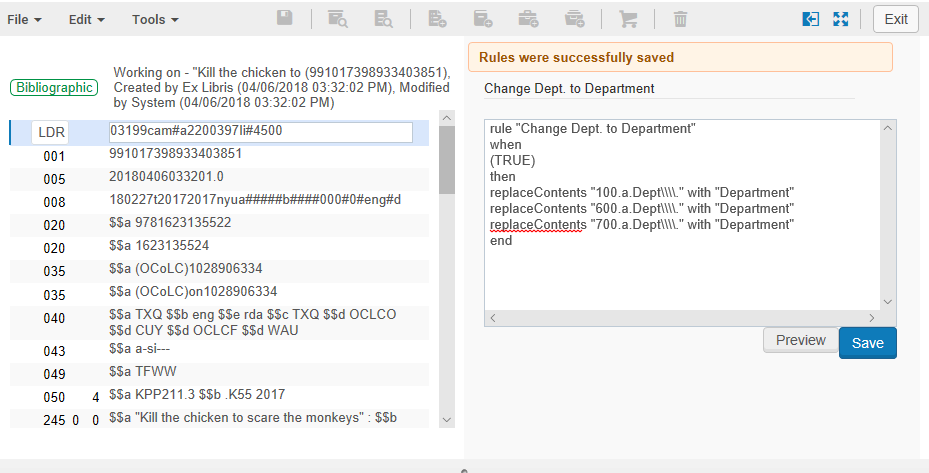 The MARC record and rule
display side-by-side
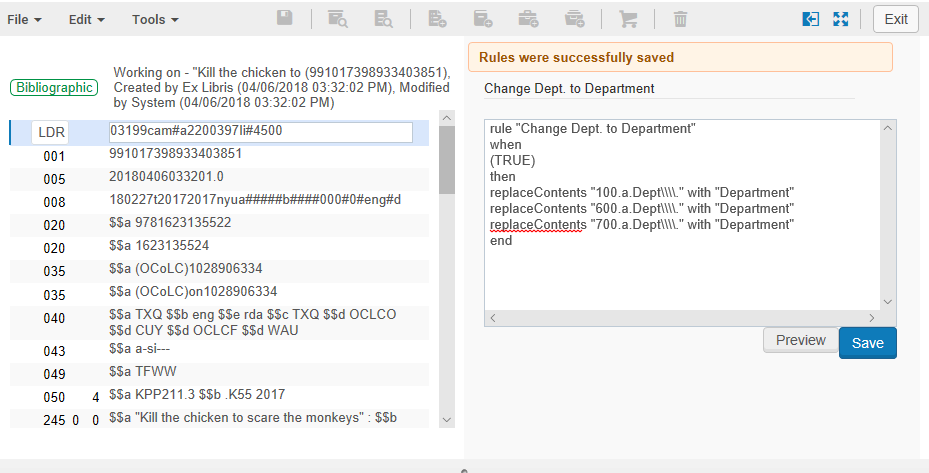 Edit the rule and/or
the MARC record
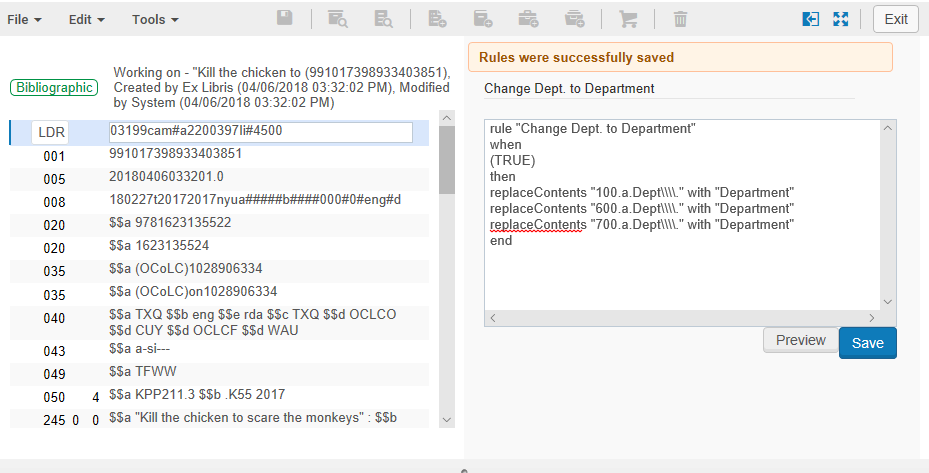 Click Preview to see how 
the rule would modify the record
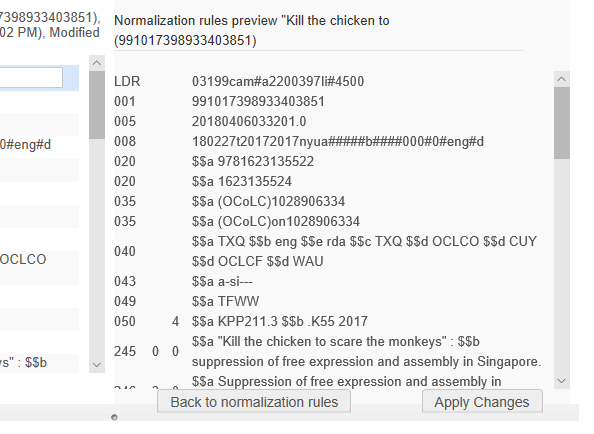 Click this
button
to go
back to the
rule
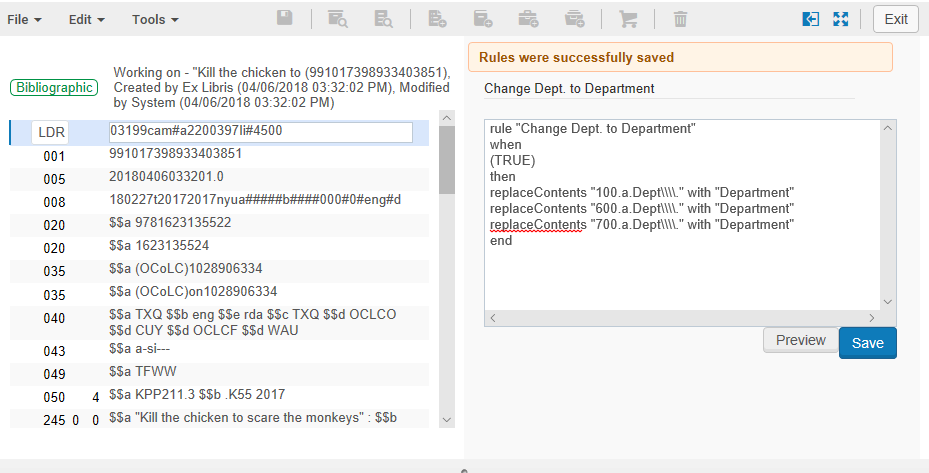 Continue editing and
previewing until finished
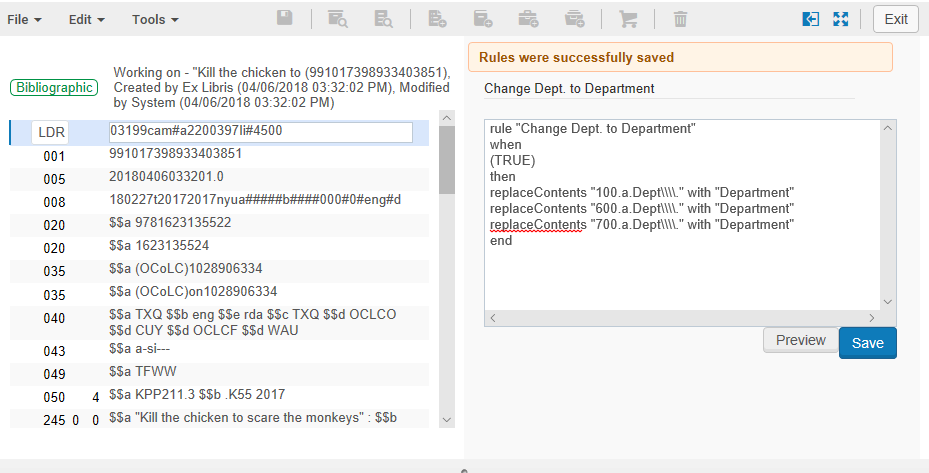 Be sure to save any
changes to the rule!
TIP:  Edit the MARC Record for Testing
It is unlikely that a single MARC record will contain all possible conditions that the rule is intended to handle
You can edit the MARC record several times, testing the rule in different ways each time
Try to test as many variations as you expect to see in the records which the rule will be applied to
Test both the TRUE and FALSE conditions of the rule
Be very careful not to accidentally save the MARC record with changes you don’t intend
TIP:  Test in the Sandbox
If you have a sandbox, the sandbox provides a safe place to test normalization rules
Create or find records specifically designed to test all the conditions used in your rules file
After testing , copy-and-paste the rule into your production instance of Alma
Basic Syntax of Normalization Rules
rule "add 590, delete 035 (OCoLC)"
when
(TRUE)
then
addField "590.a.Special collections"
removeField "035" if (exists "035.a.(OCoLC)*")
end
Every rule contains
these four lines
rule "add 590, delete 035 (OCoLC)"
when
(TRUE)
then
addField "590.a.Special collections"
removeField "035" if (exists "035.a.(OCoLC)*")
end
Put a name or description in
quotes after the “rule” statement
rule "add 590, delete 035 (OCoLC)"
when
(TRUE)
then
addField "590.a.Special collections"
removeField "035" if (exists "035.a.(OCoLC)*")
end
A Boolean Logic condition
comes after “when”
rule "add 590, delete 035 (OCoLC)"
when
(TRUE)
then
addField "590.a.Special collections"
removeField "035" if (exists "035.a.(OCoLC)*")
end
Normalization actions
come after “then”
Each action is executed
in sequence, first to last
rule "add 590, delete 035 (OCoLC)"
when
(TRUE)
then
addField "590.a.Special collections"
removeField "035" if (exists "035.a.(OCoLC)*")
end
Individual actions can
have conditions, too
Writing Normalization Rules
Follow examples and documentation carefully
Main documentation is in Alma Online Help > Resource Management > Working with Normalization Rules
The documentation gives details about the syntax, conditions, and actions used in normalization rules
Follow the documented format of the actions exactly; e.g. if the documentation does not say you can add indicators in an action, then assume you cannot
TIP:  Add White Space
Alma ignores all extra white space in normalization rules
Adding white space makes it easier to read and understand
Add blank lines between logical sections
Add initial spaces to indent lines
You cannot insert tabs in the Metadata Editor, but you can cut-and-paste tabs from a text editor
Add as much whitespace as you want, make it look good
TIP:  Add Comments
A line that starts with # is ignored in normalization rules
This is called a comment by programmers
Comments can be used to document the purpose of the rule, explain why it is written a particular way, and to label different sections of the rule
Comments make code easier to understand—remember that someone else may need to edit the rules someday!
I encourage liberal use of comments
rule "add 590, delete 035 (OCoLC)"
    #  This demonstrates using comments and whitespace
when
    (TRUE)
then
    #  add a local Special Collections note
    addField "590.a.Special collections"

    #  delete OCLC numbers
    removeField "035" if (exists "035.a.(OCoLC)*")
end
Some Common Normalization Actions
addControlField
removeControlField
replaceControlContents
prefix
suffix

and many more
addField
addSubfield
copyField
removeField
removeSubfield
replaceContents
replaceSubFieldContents
Specifying Fields, Subfields, Control Fields
"650" = MARC field 650
"650.a" = 650 subfield a
"650.a.Biology" = 650 subfield a with a value of “Biology”
"650.{-,0}.a.Biology" = 650, indicators blank and 0, subfield a with a value of “Biology”
"008.{23,1}.o" = control field 008, position 23, length 1, with a value of “o”
"LDR.{6,1}.a" = LEADER, position 6, length 1, with value “a”
Conditional Clauses
Conditions can apply at the record level or at the action level
Conditions test the existence of a specified element:  a field, field+subfield, field+indicators, field+subfield+value, etc.
Multiple conditions can be linked by Boolean operators (AND, OR) and grouped in parentheses
Available conditional statements:
TRUE, exists, not exists, existsControl, not existsControl, existsMoreThanOnce
Examples of Conditions
(TRUE)   only used for record-level conditions
(not exists "245.b")
((not existsControl "006") AND (not existsControl "007"))
(exists "650.z.United States")
((exists "650.{-,0}") OR (exists "650.{-,2}"))
(existsMoreThanOnce "050.b")
((existsControl "LDR.{6,1}.a") AND ((existsControl "LDR.{7,1}.s") OR (existsControl "LDR.{7,1}.i")))
Conditions at the Record Level
Conditions after “when” evaluate an entire MARC record
Record-level conditions are required; use the condition (TRUE) if you want the rule to be applied unconditionally
If the MARC record evaluates as FALSE, the actions in the rule will not be applied to that MARC record
If multiple MARC records are processed, each MARC record is evaluated separately; only records which evaluate as TRUE will be modified by the normalization rule
Conditions at the Action Level
A condition in an action statement applies only to that action
The condition tests each field to determine whether the action should be executed on that field
A condition can be appended after any action statement, on the same line
The format is:  action_statement if (condition_statement)
Example:
removeField "655" if (exists "655.7.local")
Wildcards and Special Characters
An asterisk (*) is a wildcard character which can match any string, including a string of zero length, e.g.:
replaceContents "245.c. ; *" with ""
removeField "035" if (exists "035.a.(OCoLC)*")
To use a literal period in a value, precede it with four backslashes, e.g.:
replaceContents "650.a.Dept\\\\." with "Department"
See the documentation for more info on special characters
Normalization Rules in the Community
The list of available normalization rules includes a section of rules contributed by the community
Community rules can be duplicated locally, edited, and used
Many contributed rules are useful as examples or models
To contribute a rule, click on the rule and select Contribute
Please test your rules fully, and make them as understandable as possible, before contributing them
General Advice
Read the documentation, training resources, and examples
Look through the community-contributed rules for ideas
Carefully follow the documented format of actions
Test everything
Make sure your rules can be understood by someone else

Try things out—you can do this
Alma Knowledge Base Resources
Product Documentation > Alma Online Help > Resource Management > Working with Normalization rules
Product Documentation > Alma Online Help > Resource Management > Configuring Processes
Training > Extended Training > Normalization Rules in Alma
Training > Extended Training > Presentations and Documents – Rules
Thank you!
You may contact me at:
steve.mcdonald@tufts.edu